Demande de Ressources 2020
Projet T2K
LPNHE
1
Calendrier et faits marquants
Rappel du calendrier de construction/exploitation
Intensité du faisceau: 485 kW
Travail sur les upgrades pour le détecteur proche (ND280) avec faisceau test en été 2019 à DESY. TDR final en janvier 2019. T2K-II encouragé par PAC de J-PARC cet par le CERN.
Confirmation du succès de la réparation de SK qui est maintenant prêt pour le Gadolinium. 
Faits marquants 2018-19
Main ring power supply upgrade approved by MEXT
3.2  1021 POT analysés: CP conserving values of delta_CP lie outside 2sigma region, paper submitted to Nature
Eventuels faits marquants attendus en 2020
Nouvelle prise de données avec probable augmentation de puissance, avant un shutdown pour l’upgrade du main ring de J-PARC.
Production des principaux composants pour l’upgrade de T2K
Introduction du Gd dans SK
2
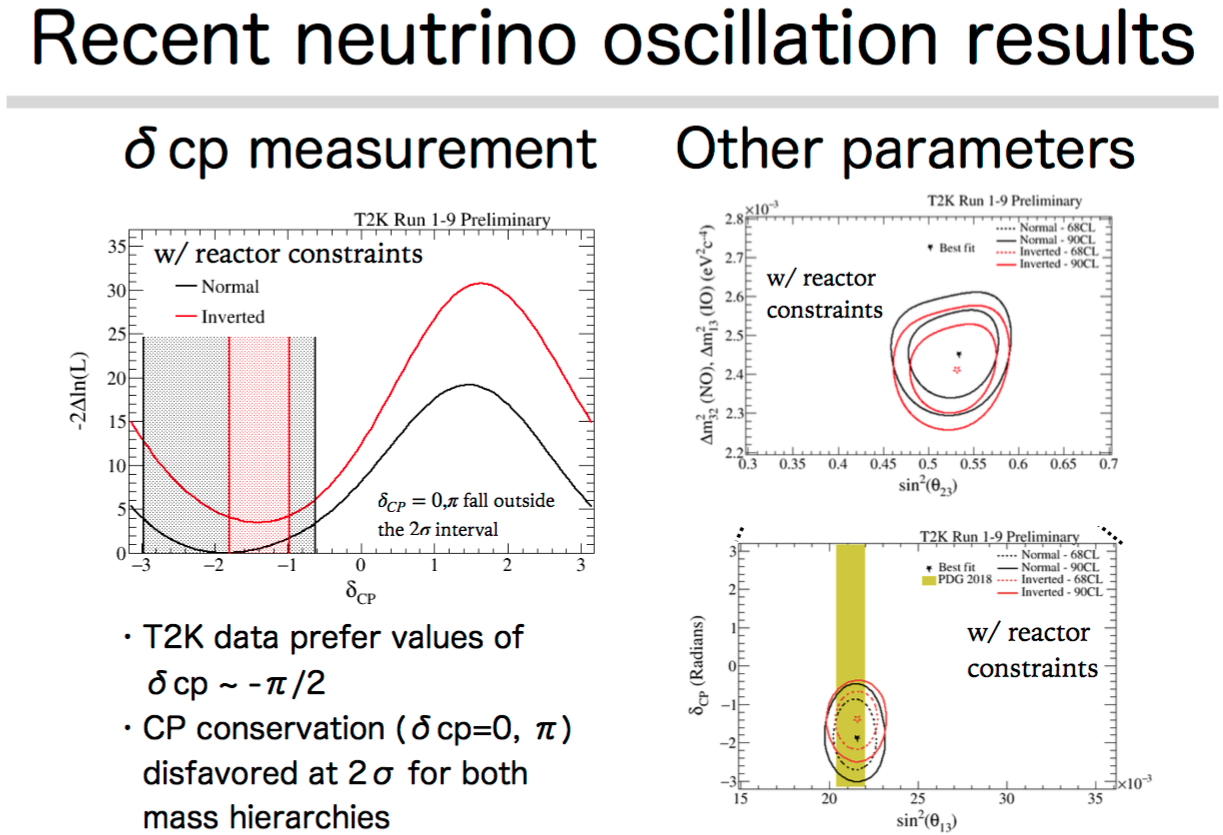 3
Ressources Humaines (1/2)
Responsable Technique IN2P3 : 
Ressources humaines IN2P3 engagées en 2019* : 





* Renseignées dans ISIS par les directions des laboratoires concernés
4
Ressources Humaines (2/2)
Ressources humaines IN2P3 en 2020 (projection): 





Demande(s) prioritaire(s) Chercheurs et/ou ITA (préciser laboratoire et justification ) : 
LPNHE: 	1 postdoc (2ans) obtenu via ANR pour 2020
			 1 postdoc (1an) obtenu via SU: demande à l’IN2P3 de 			compléter pour un an de plus
5
Ressources Financières  (1/4)
Ressources financières IN2P3 reçues en 2019 





    
Rq: les 20 keuros d’équipement scientifique sont arrivés le 20/09 ce qui nous empêche de faire un profil de dépense plat sur 3 ans comme demandé par la direction de l’IN2P3
6
Ressources Financières  (2/4)
Demande Ressources Financières IN2P3 pour 2020 





   


100 kEuros (protos Front-end electronics TPC et approvisionnement pour la production finale de 80 cartes en 2020 et système de suspension mécanique des nouveaux détecteurs)
7
Ressources Financières  (4/4)
Autres Ressources Financières 





    * Une ligne par financeur (CNES, ANR, LABEX, … ) et par laboratoire 
    ** Définies comme missions effectuées par personnel technique


*Financement EU pour T2K et pour HK
Par ailleurs M. Guigue (MdC SU) a obtenu un budget de « seed money » pour une R&D vers HK.
8
Liste nominale des signataires des publications et statut (permanent, postdoc, thèsard, etc)



LPNHE 
J. Dumarchez (DR), C. Giganti (CR), B. Popov (DR), M. Guigue (MdC), M. Zito (DR), A. Blondel (DR)
V. Nguyen (doctorant), XXX (postdoc)
9